Divadelní spolek LOS LibošoviceVás zve do divadla na hru Václava Klimenta Klicpery
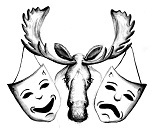 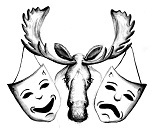 Divotvorný klobouk  
          
        
                Dne 18. listopadu 2023 od 19.30 hodin 
                            Hotel Český ráj Libošovice
Rezervace na telefonu : 731034965
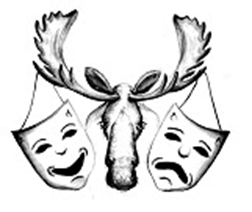 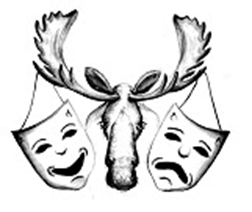